EKOLOŠKA POLJOPRIVREDA
Srednja škola Marka Marulića Slatina

1.  Razred agrotehničar
USPOREDBA KAKVOĆE EKO PROIZVODA I KONVENCIONALNIH PROIZVODA
Željka Venus, prof.
Srednja škola Marka Marulića Slatina
Slatina, 27 travnja 2020.
2
»Čovjek je ono što jede«.

»Samo zdrav čovjek stvara zdrave plodove svog rada«

Narodne poslovice
KAKVOĆA EKOLOŠKOG PROIZVODA
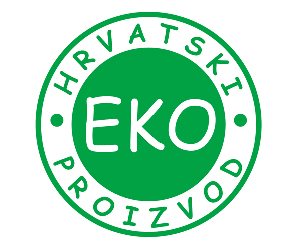 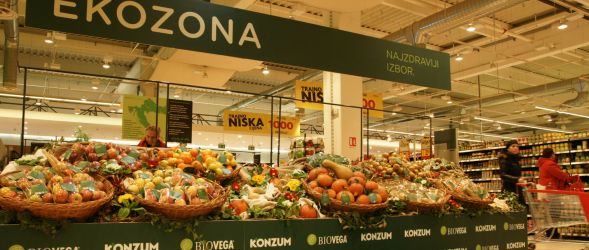 određuje ga :

   veličina                      
    masa
    boja
    oblik       
    oštećenja uzrokovana bolestima ili štetnicima,
    postotak upotrebljivih dijelova itd. 



 Eko-proizvodi  po svojoj krupnoći i postotku oštećenja obično zaostaju za konvencionalnima
Vanjski izgled
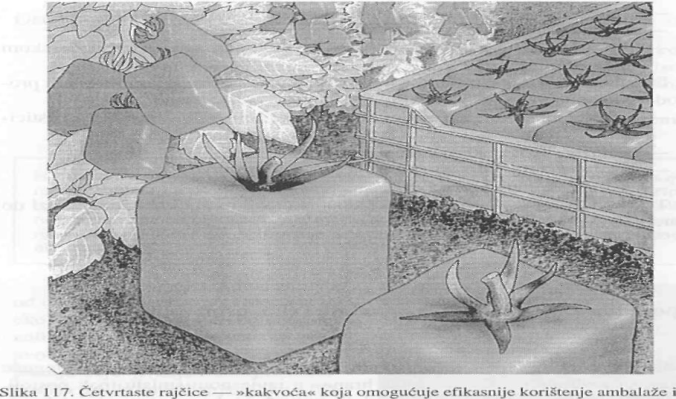 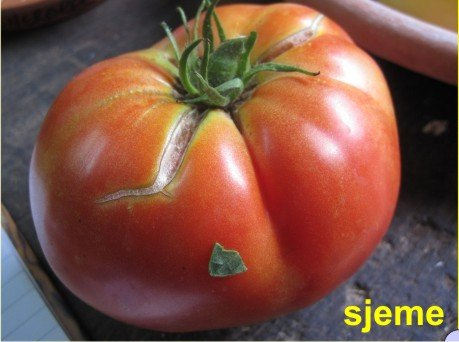 Možete li prepoznati koja jabuka je proizvedena na ekološki, a koja na konvencionalni način?
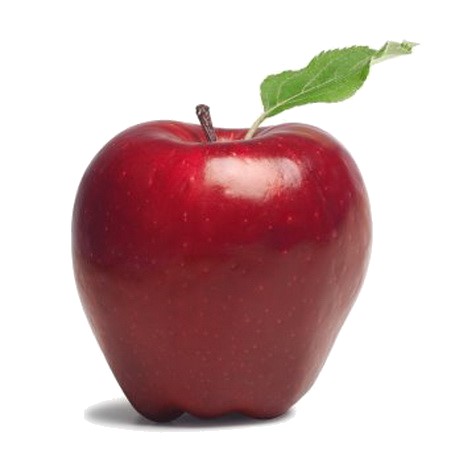 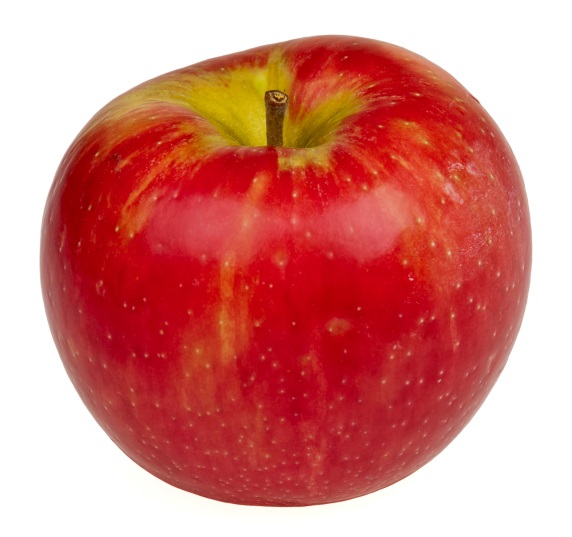 OSJETILNI PARAMETRI
određeni su :

okusom (slatkoća, slanost, kiselost, gorčina, ljutoća, taninski okusi itd.)

2.     teksturom (brašnasto, krhko, tvrdo, sočno, meko, itd.)
Tehnološka kakvoća
— skladišna sposobnost 
        određuje ju oslobađanje ugljičnog dioksida, enzimatska i mikrobiološka           aktivnost, gubitak suhe tvari (kalo), otpornost spram truljenja, skupljanje, itd.

— prikladnost za preradu 
          mjeri se količina poželjnih tvari (npr. postotak šećera, ulja, sadržaj      glutena, itd.)
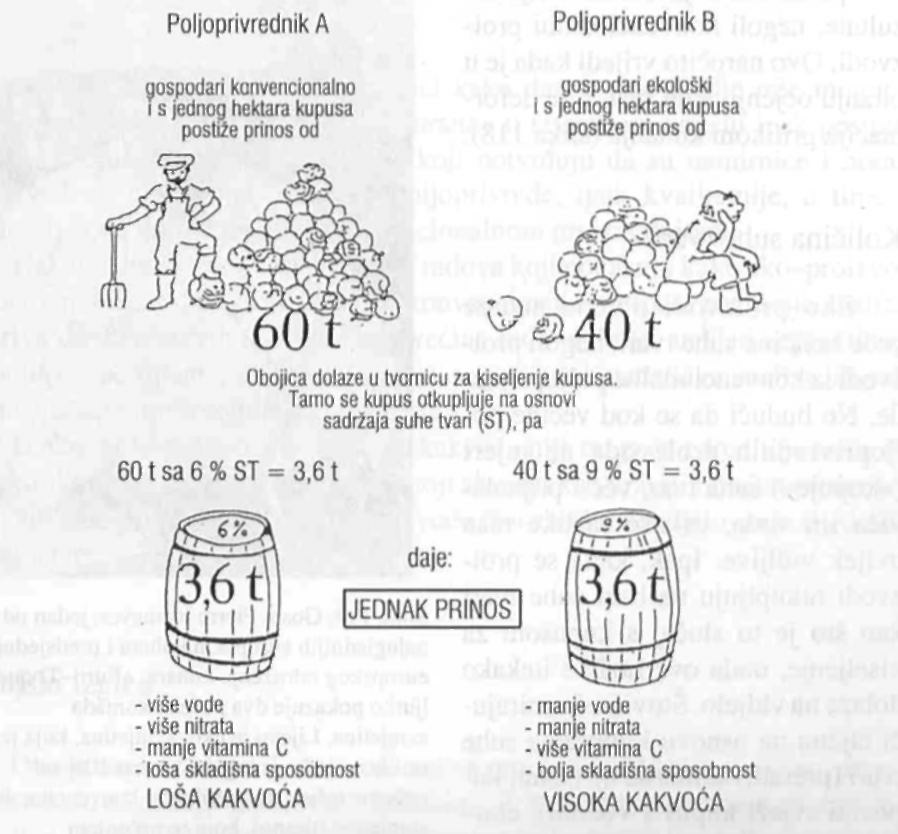 Težina svježeg proizvoda nije jedino mjerilo kakvoće i financijske dobiti (prema Bicherbergu i Vogtmannu )
Prehrambena (biološka) kakvoća
sadržaj poželjnih tvari (vitamina, šećera, mineralnih tvari, bjelančevina, celuloze, ulja, itd.)

b)   sadržaj nepoželjnih tvari (nitrata, rezidua pesticida i         veterinarskih preparata, teških metala, prirodnih toksina, aditiva, hormona, stimulatora rasta, itd.)
NASTAVNI LISTIĆ                               PITANJA  ZA  DOMAĆU ZADAĆU

VRSTA NASTAVNOG SATA: obrada novog gradiva           1.Da li je na slici prikazan eko proizvod?

NASTAVNA JEDINICA: usporedba kakvoće eko i                                                                                             
                                         konvencionalnih proizvoda             2.Rajčica prikazana na slici proizvod je kakve                
                                                                                                        proizvodnje?
RAZRED: 3. Agroturistički tehničar      
                                                                                                     3.Da li je ova rajčica «zdrav» proizvod ?

                                          
                                                                                                   4.Želiš li ovakav proizvod naći u svom jelovniku ?



                                                                                                  5.Koji parametri određuju kakvoću eko proizvoda?
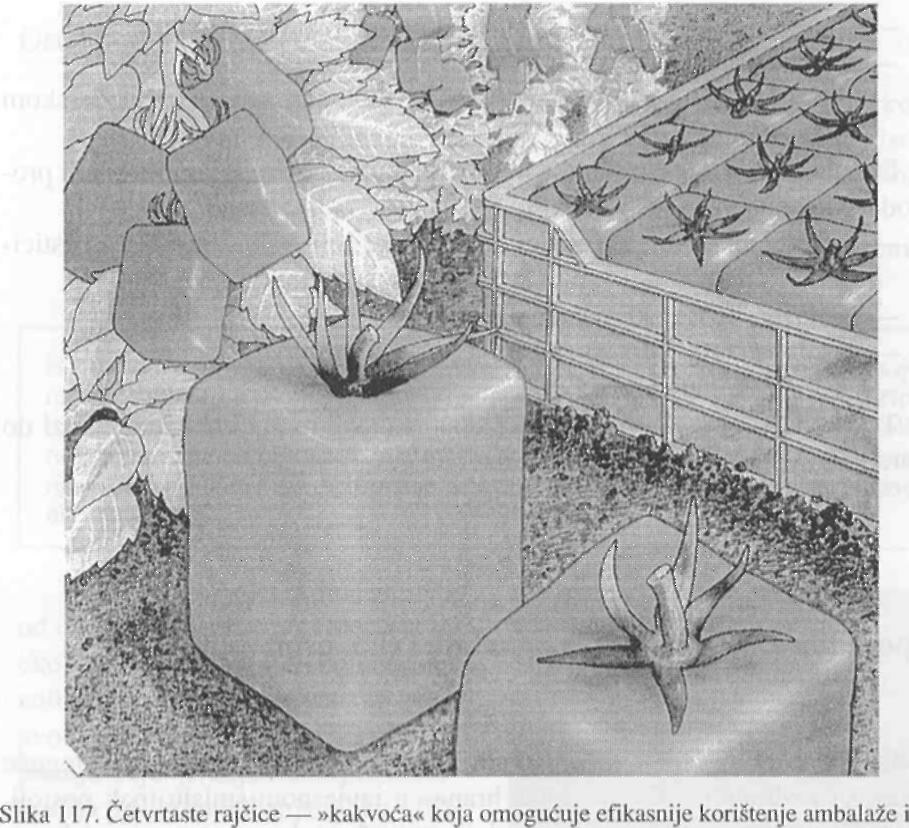 Hvala na pozornosti !
12